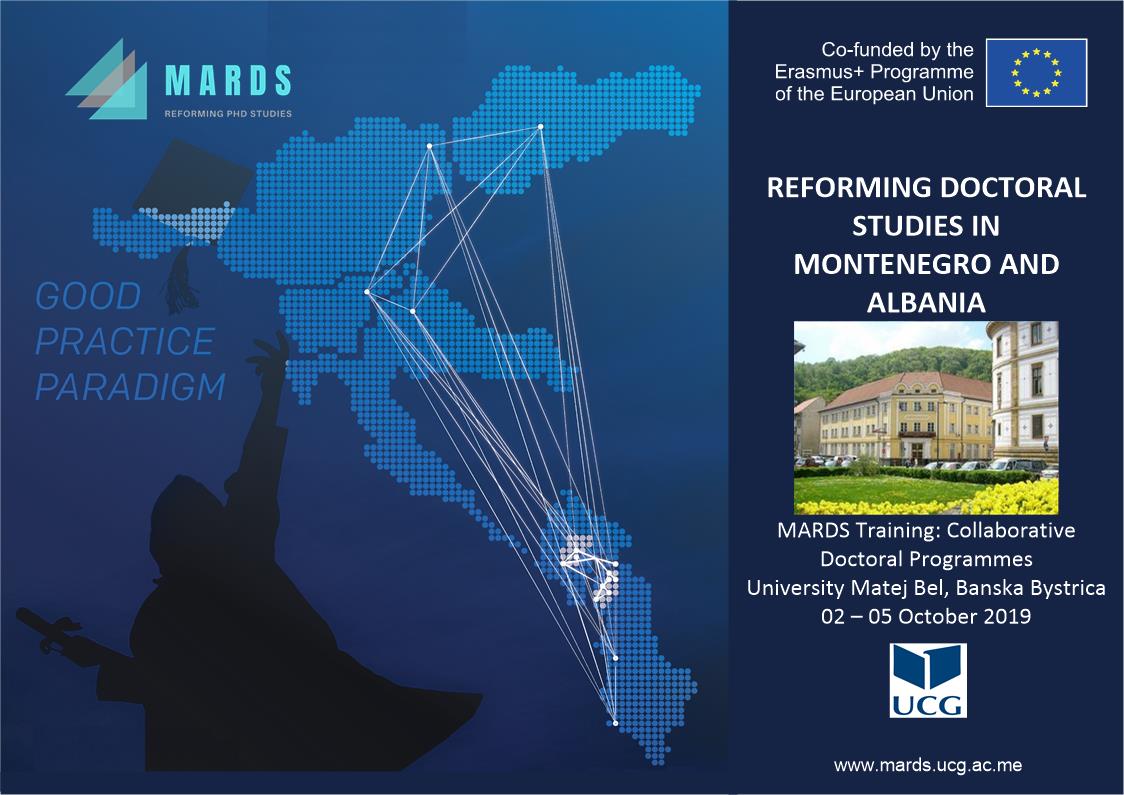 Conference and
Notes from Coordinator for NEO Monitoring visit : 
Prof. dr Radovan Stojanovic
Notes from Coordinator
Prof. dr Radovan Stojanovic
MARDS time-line
Nov 19
Nov 20
Sep20
Enrolment of the 1st gen
February 2021
Policy improvement 
proposed
O1: The proposal of
documents for 
improvement  submitted
O2: staff and professionals
trained
O3: equipment operative
Nov21
March 21
Oct 21
Pilot Joint Curricula  
prepared
Curricula prepared
Curricula approved and accredited
Call for students announced
Improved policy and Pilot Curricula 
Running 
Lessons ongoing
Measures (scholarships etc) 
issued
The lessons and research 
are running
The lessons and research sustain
Dissemination, Quality Control, MAnagment
Where we are?
Facts findings
Country reports on state of the art and funding
General reports  on state of the art and funding
Recommendations (by end of NOV 2019)
Recommendations proposed and embedded (by end of FEB 2020)
Training
Training on different topics
Training kits available (by end of NOV 2019)
Equipment
Specified
Ordered
Operative
Curricula development
The feasible form of the curricula defined (by mid of Nov 2019)
Teams formed (by mid of Nov 2019)
Curricula structured (by mid of DEC 2019)
Curricula developed (by mid of JAN 2020)
Accreditation submitted  (by mid of FEB
Where we are?
Dissemination
Ongoing
Albanian partner to improve
Management
Ongoing
Before Vienna meeting to colect docs for first year
Output of this meeting?
The training on Collaborative Doc. Programme performed!
The feasible form of the curricula defined!
Teams formed!
Advisory body formed to follow teams works!
Till Maribor Workshop the partners to have the structure of the curricula!
To agree on Maribor Meeting Programme!
Training kit form to be defined!
Thanks to BB Team for Excellent organisationYour questions
Thanks!